ФГБОУ ВО «Волгоградская государственная академия физической культуры»
Влияние занятий танцевальным спортом на здоровье детей на начальном этапе обучения
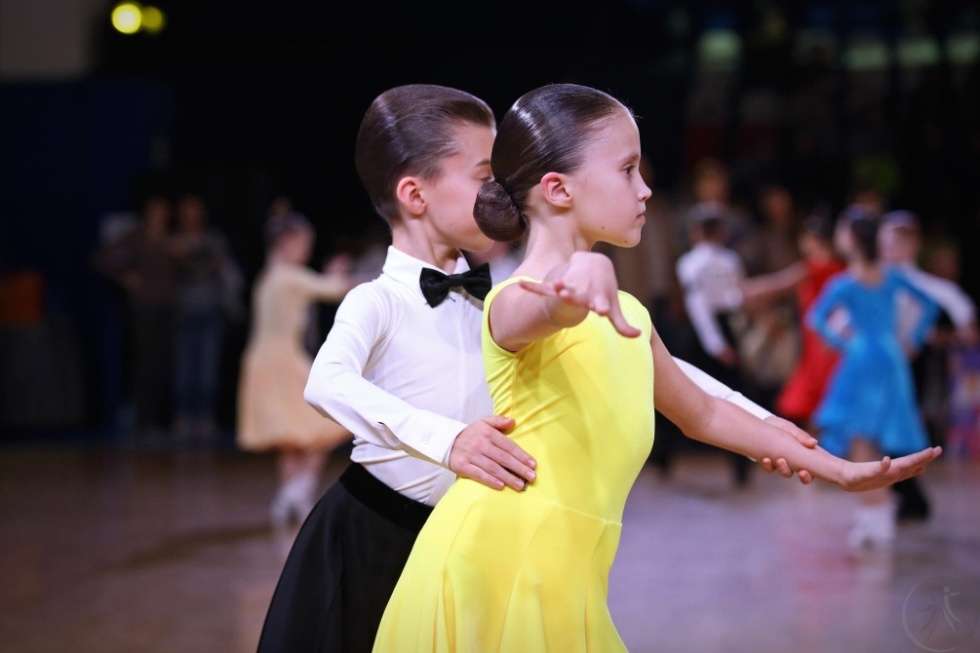 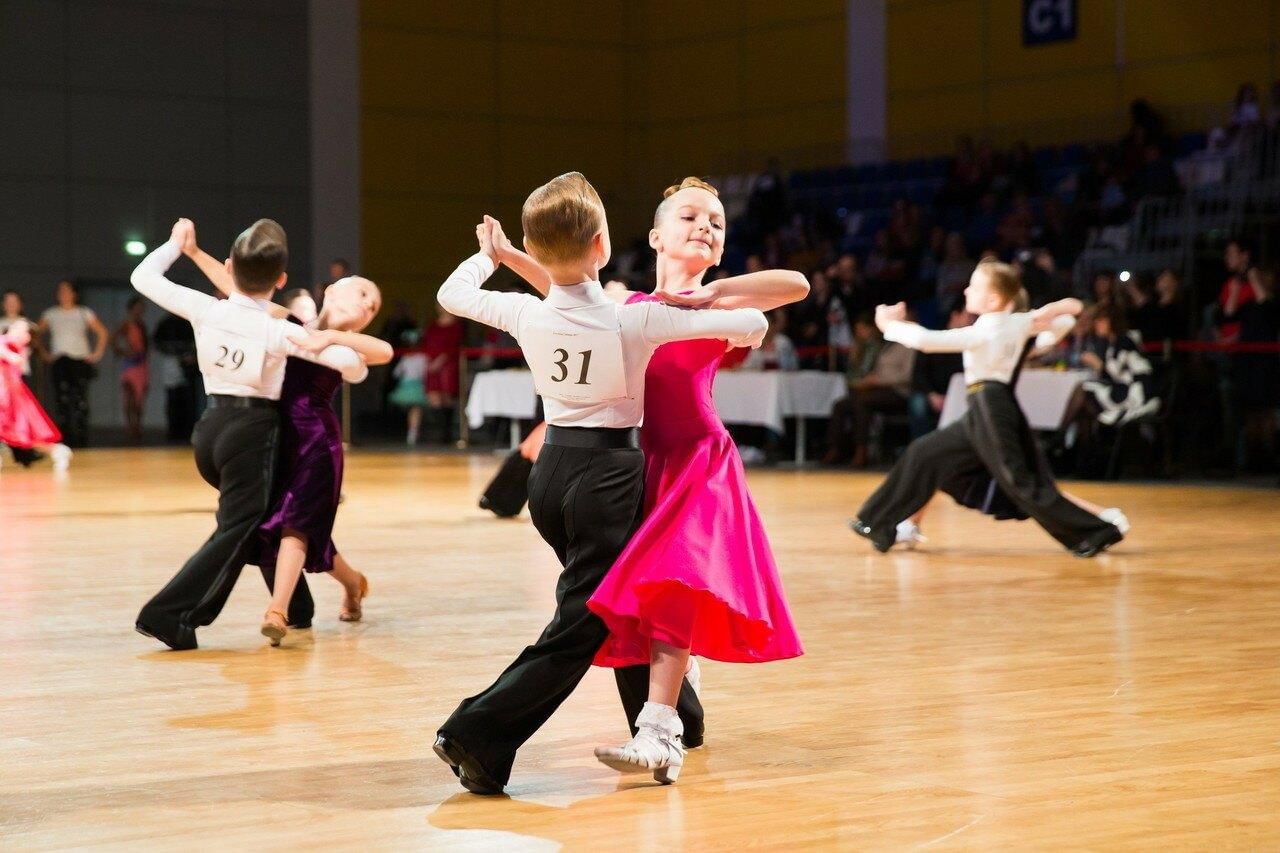 Выполнила:
студентка группы 203
Беликова Софья Сергеевна
Руководители:
Лущик Ирина Владимировна
Абдрахманова Ирина Владимировна
Положительное влияние танцев
Танцевальный спорт является уникальным видом спорта
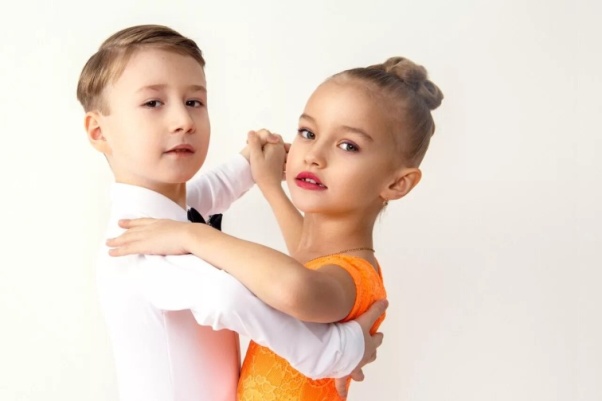 Он не травмоопасный, поэтому им можно заниматься с самого раннего возраста, например, с 4-х лет
Танцы благотворно влияют на весь организм, укрепляя и совершенствуя его
Танцы обеспечивают
правильную нагрузку на сердце
красивую и ровную осанку
оптимальную нагрузку на мышцы, суставы, сосуды
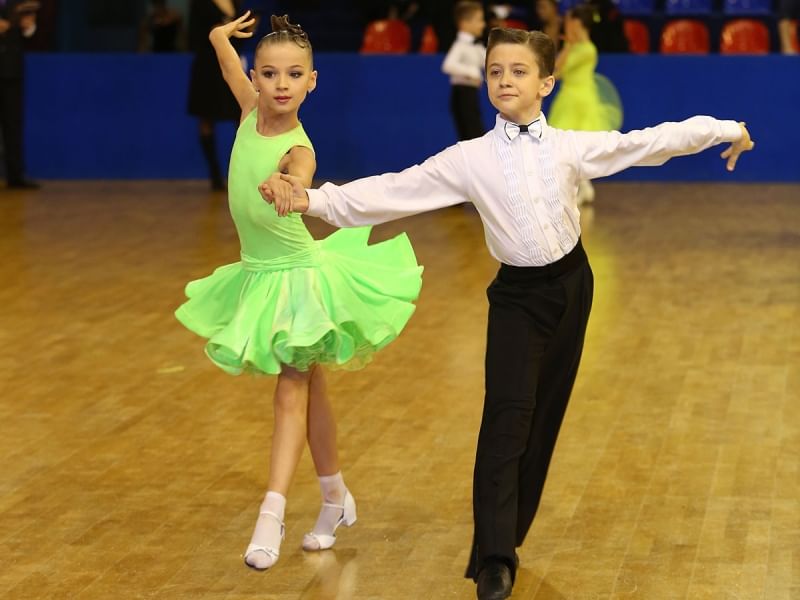 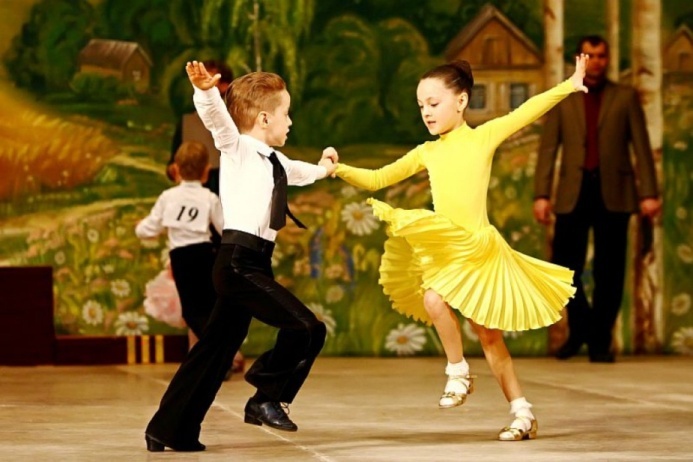 Танцы помогают:
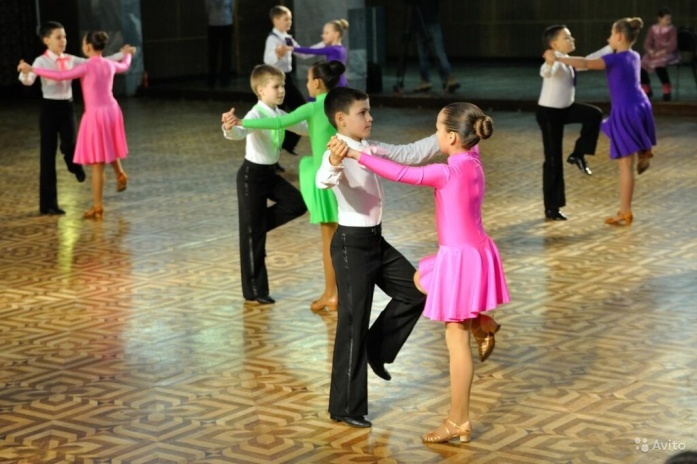 улучшить музыкальный слух
найти общий язык со сверстниками
улучшить настроение
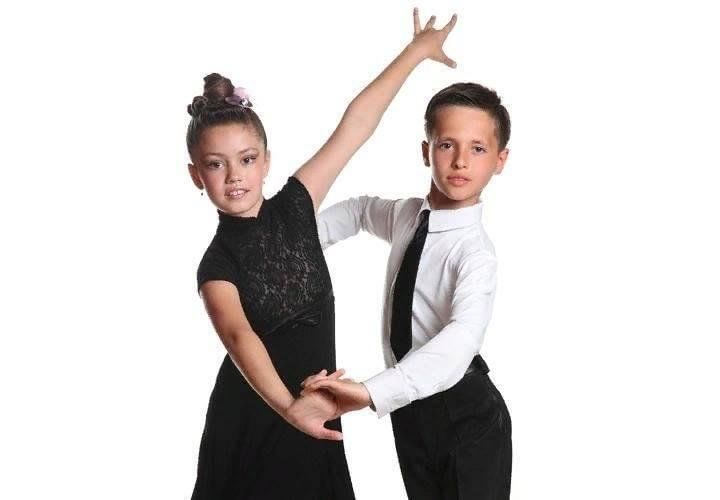 развиться физически и эстетически
Биомеханические основы танцевального спорта
Биомеханика рассматривает действия танцора как системы взаимосвязанных активных движений
исследуются
механические причины
особенности двигательных действий
биологические причины
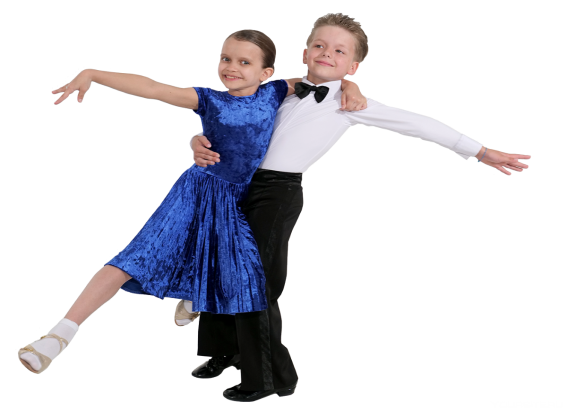 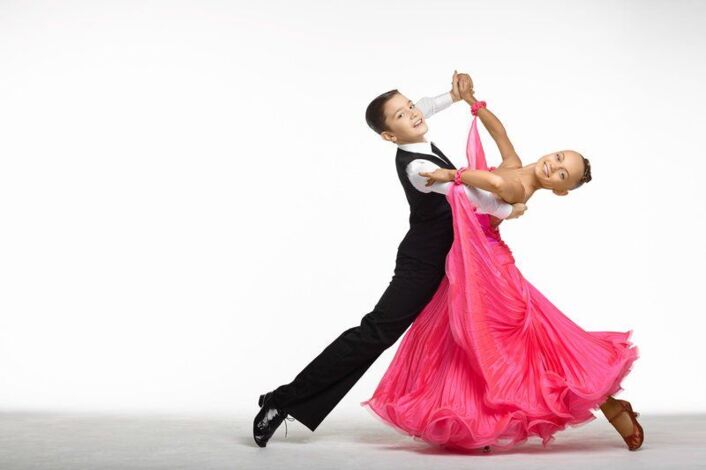 Двигаясь, вращаясь, поворачиваясь, танцевальная пара всегда взаимодействует с внешними и внутренними силами
В любом движении партнёры вращаются вокруг совместной оси
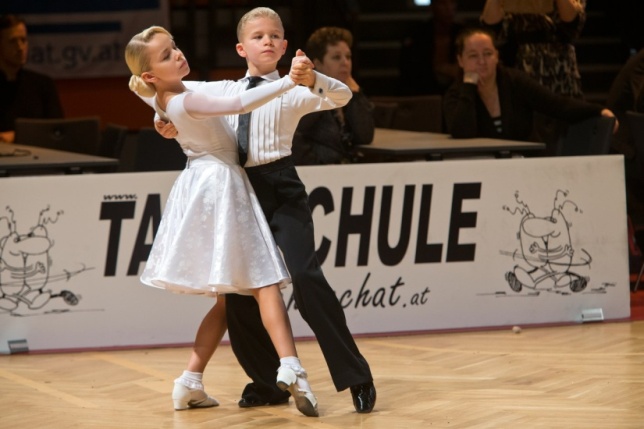 Это даёт возможность партнёрам легче осуществлять взаимодействие
Необходимо чувствовать сбалансированное состояние пары
Понятия танцевального спорта
позиция противодвижения корпуса
ППДК
движение свободной стороны относительно опорной ноги
ПДК
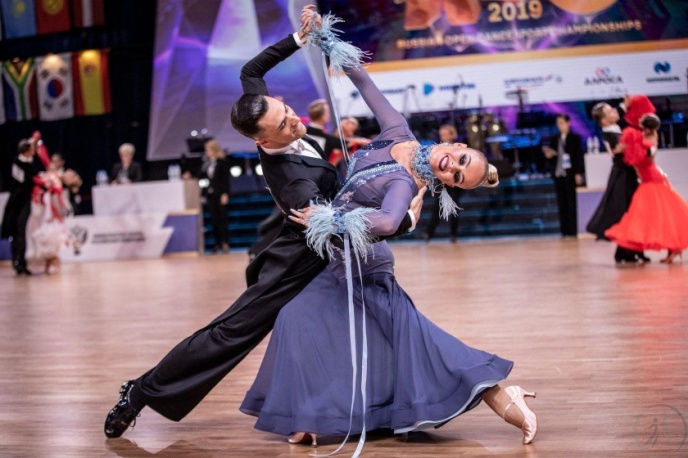 На танцоров действуют различные силы
такие, как:
Сила реакции опоры
Сила тяжести
Центростремительное ускорение
Центробежная сила
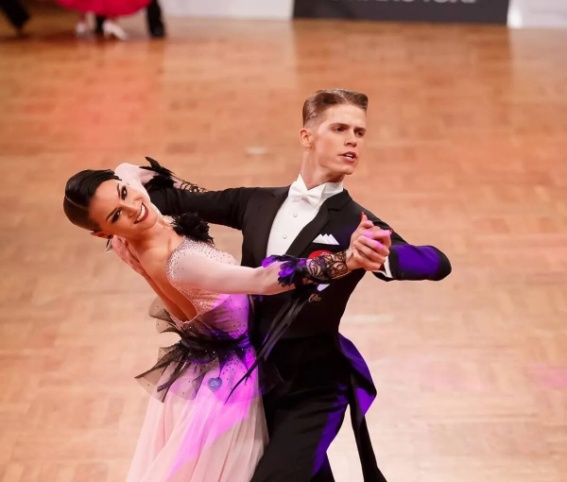 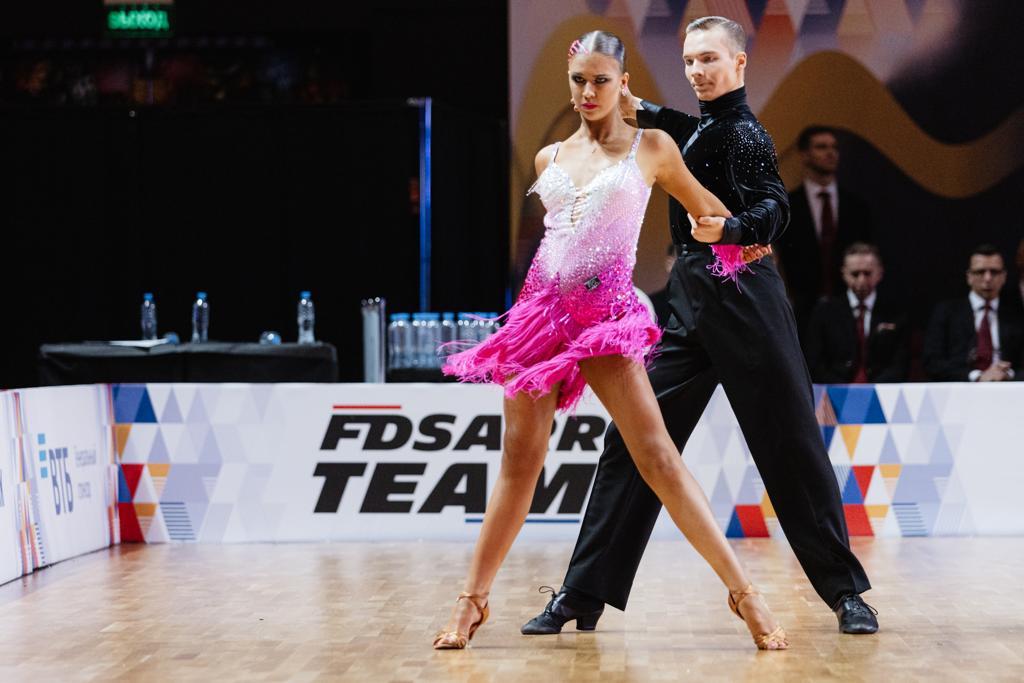 Рассмотрим действие  силы реакции опоры
Если оба партнёра небрежно отнесутся к работе стопы, тогда векторы движения партнёров не будут совпадать
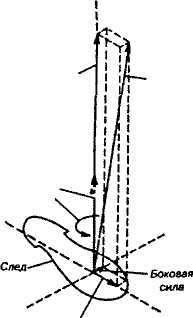 Момент направления будет приходиться на внутреннюю часть подушечки и тогда импульс энергии будет направлен в сторону от вектора движения
Значение знаний биомеханики для танцев
Понимание техники движения позволяет правильно оценивать, судить о величине и характере работы мышц, помогает определять влияние каждого упражнения на организм
Для чего это нужно знать
Анализ техники является необходимой предпосылкой для научного обоснования и рационализации методики обучения танцевальной техники
Значение знаний биомеханики для танцев
Знания необходимы для:
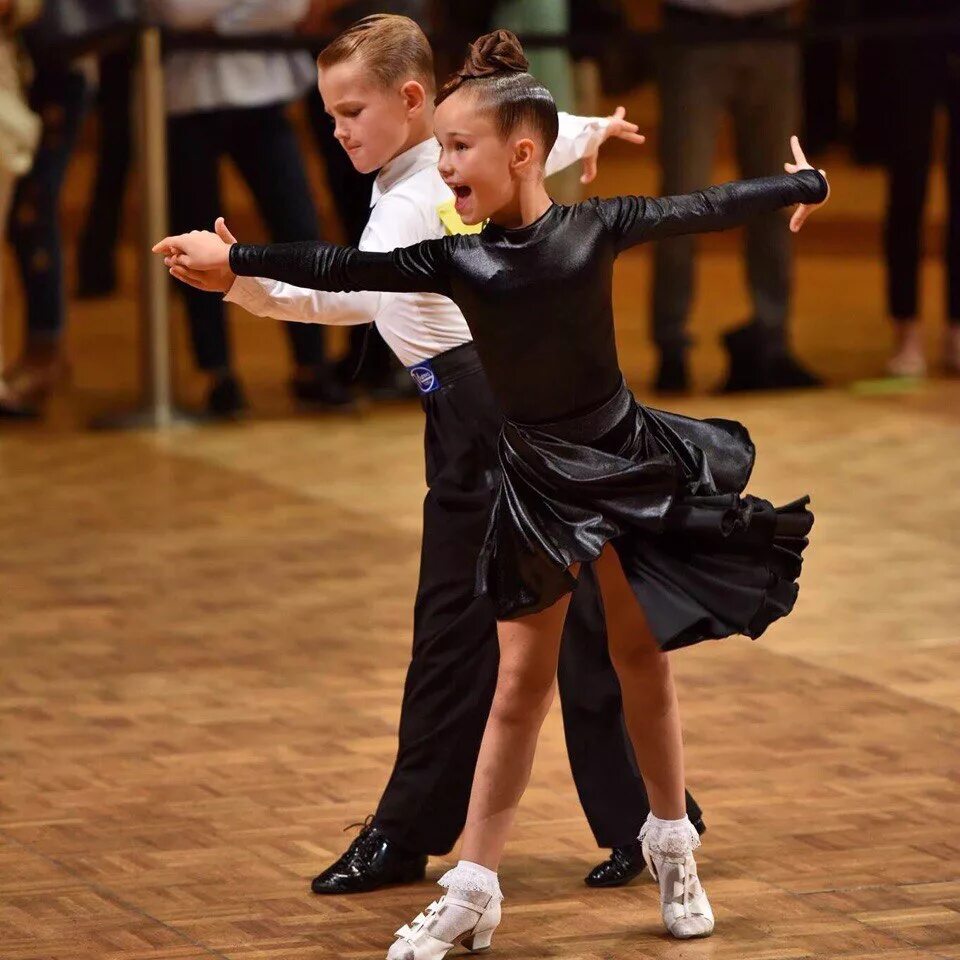 совершенствования техники исполнения
творческой работы в области танцевального спорта
изучения закономерности движений
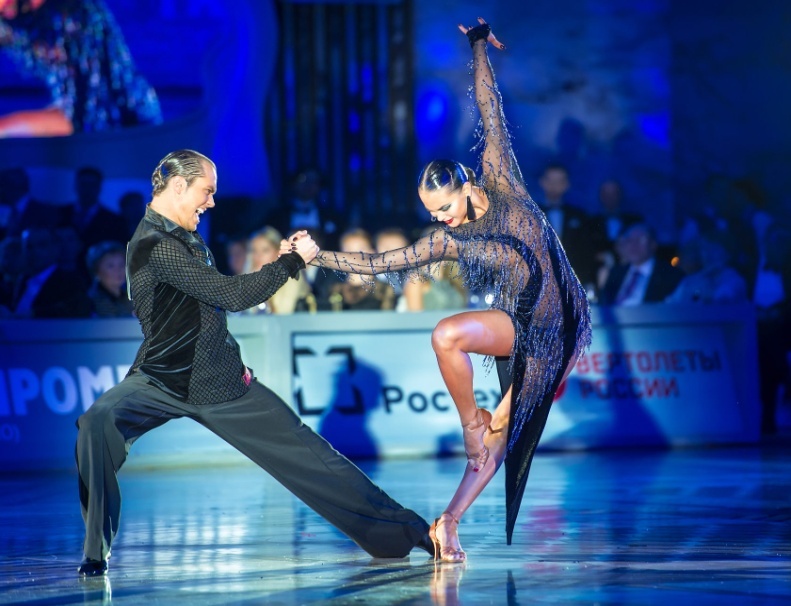 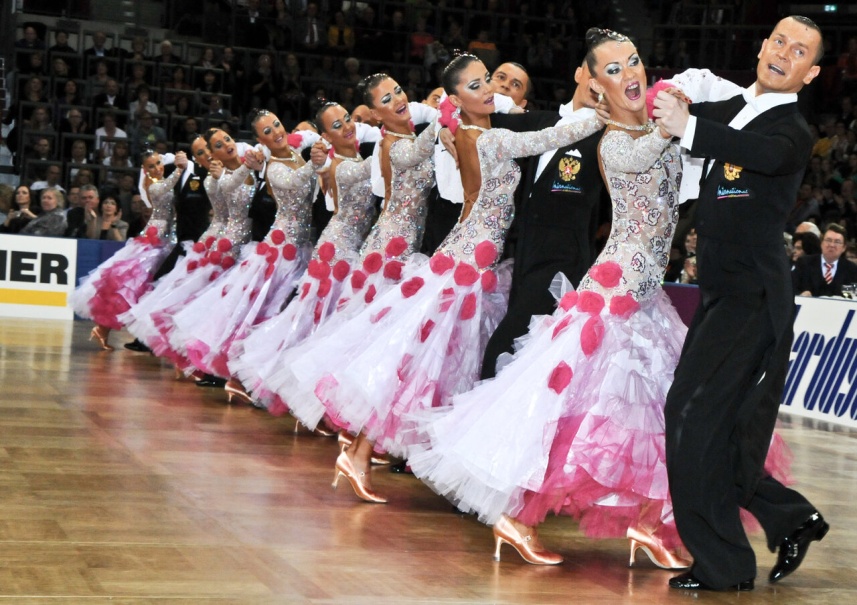 Спасибо за внимание!
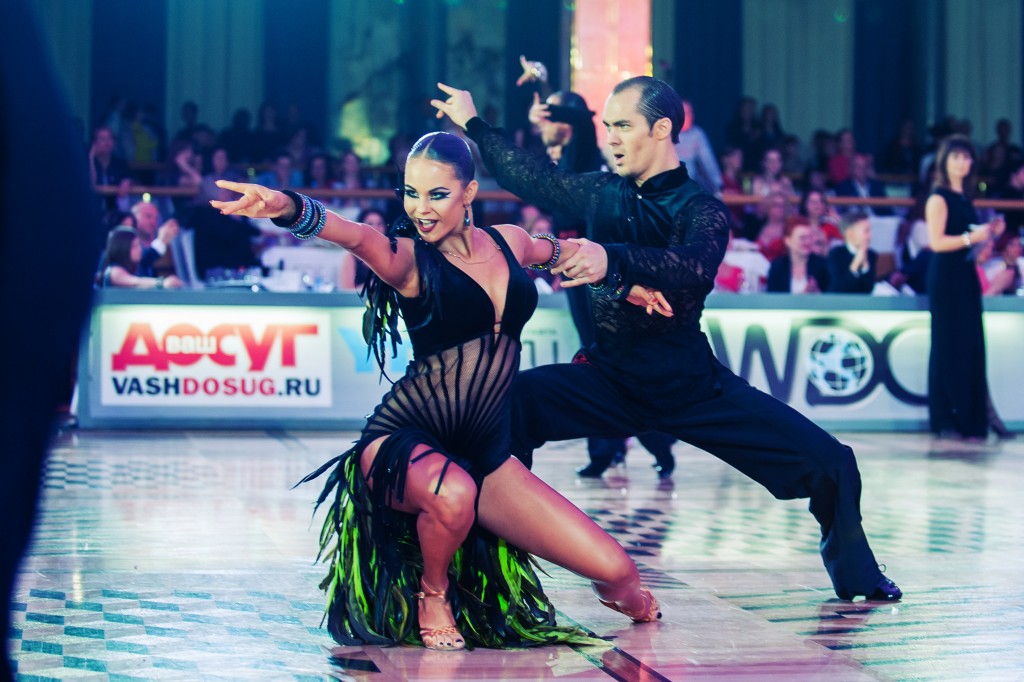